Ratios and Proportions
Zeb Hammond
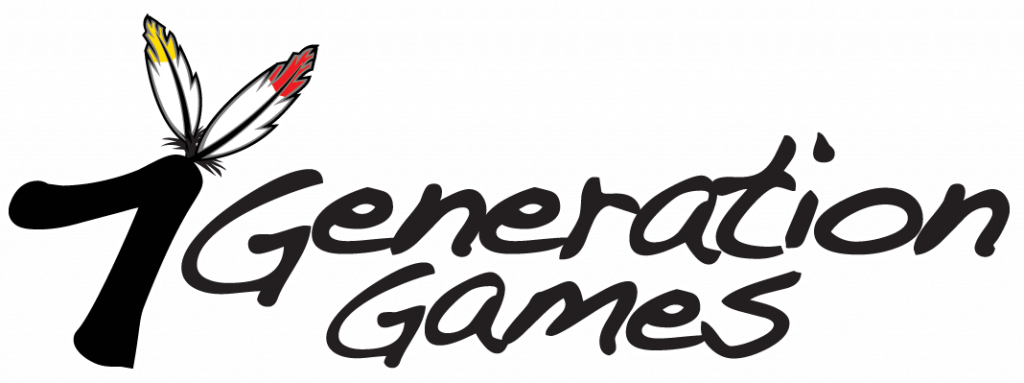 State Standards
7th Grade
Missouri Learning Standards (MLS)
7.RP.A.1
7th Grade
Common Core State Standards
CCSS.MATH.CONTENT.7.RP.A.1
CCSS.MATH.CONTENT.7.RP.A.2
Objective
Analyze proportional relationships and use them to solve problems.
Compute unit rates, including those that involve complex fractions, with like or different units.
Students will need to know how to read and write.
Students need to identify the numerator and denominator.
Students will need to know how to add, subtract, multiply, and divide.
Prior Knowledge Needed
https://www.youtube.com/watch?v=sdQzHPwrG4o
Let’s look at an example of how to compute a problem with unit rates by simplifying complex fractions.
Let’s try this as a class.
Grandma’s famous pie recipe used 2/3 cup of sugar for every 2 teaspoons of milk. How much sugar was used per teaspoon of milk? 

A. 3
B. 1 1/3 
C. 2 2/3 
D. 1/3
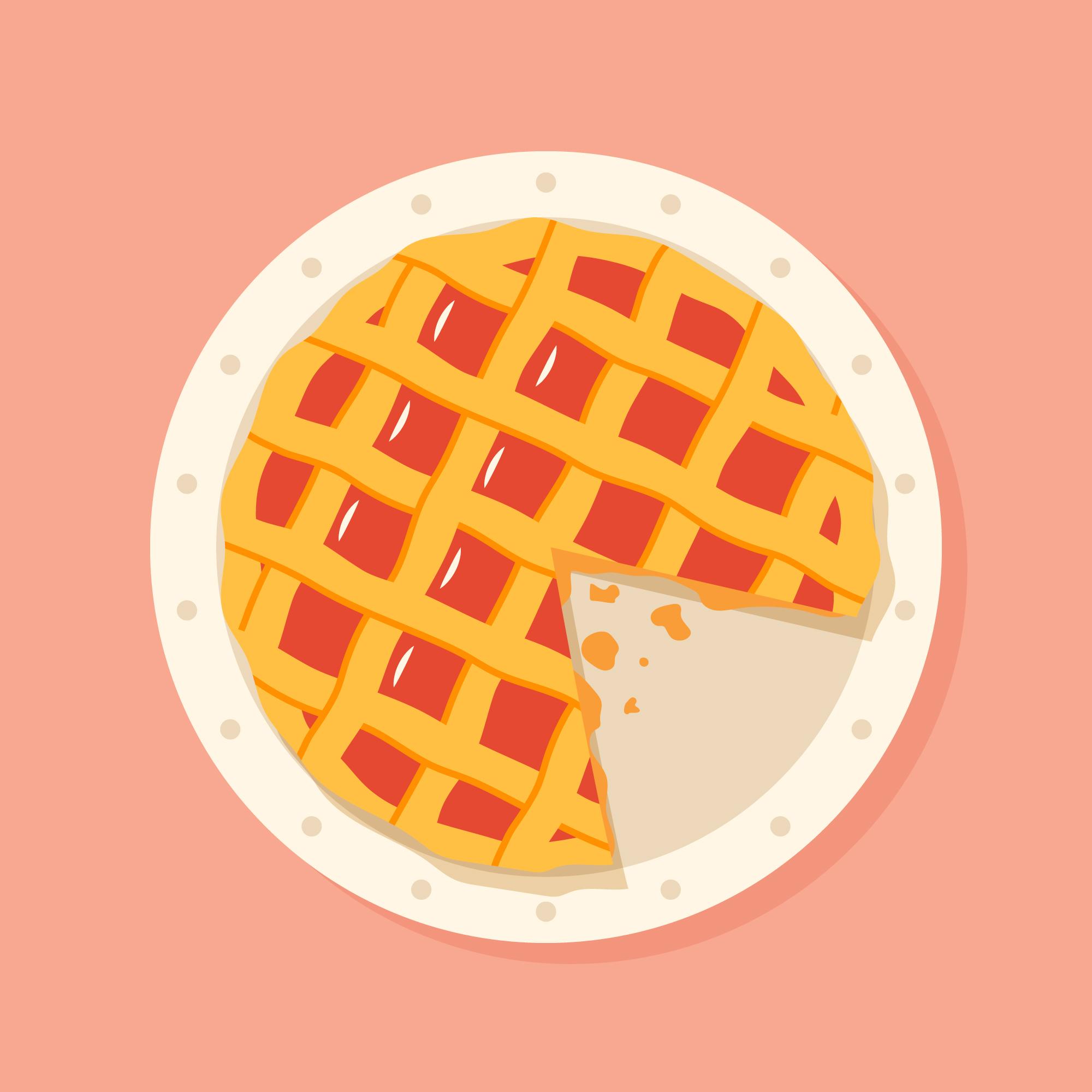 Answer
To solve, take 2/3 divided by 2 (2/3 / 2)

To find the answer of 2/3 / 2, you can multiply the reciprocal:
2/3  X 1/2 =

2 x 1 = 2 = 1
3 x 2    6    3  

The answer is D. 1/3
Now it’s your turn!
Complete the activity worksheet Unit Rate - Complex Fractions.